Государственное бюджетное общеобразовательное учреждение
средняя общеобразовательная школа № 292 с углубленным изучением математики Фрунзенского района Санкт-Петербурга
Презентация 
методической разработки
цикла  занятий   в группе   продленного   дня  
 по подготовке к участию в  праздновании    
70-летия  Победы  в  Великой  Отечественной   войне
«Пусть   всегда   будет   солнце!»
Автор – Антонова Ольга Владимировна, 
воспитатель группы продленного дня
Санкт-Петербург
2015
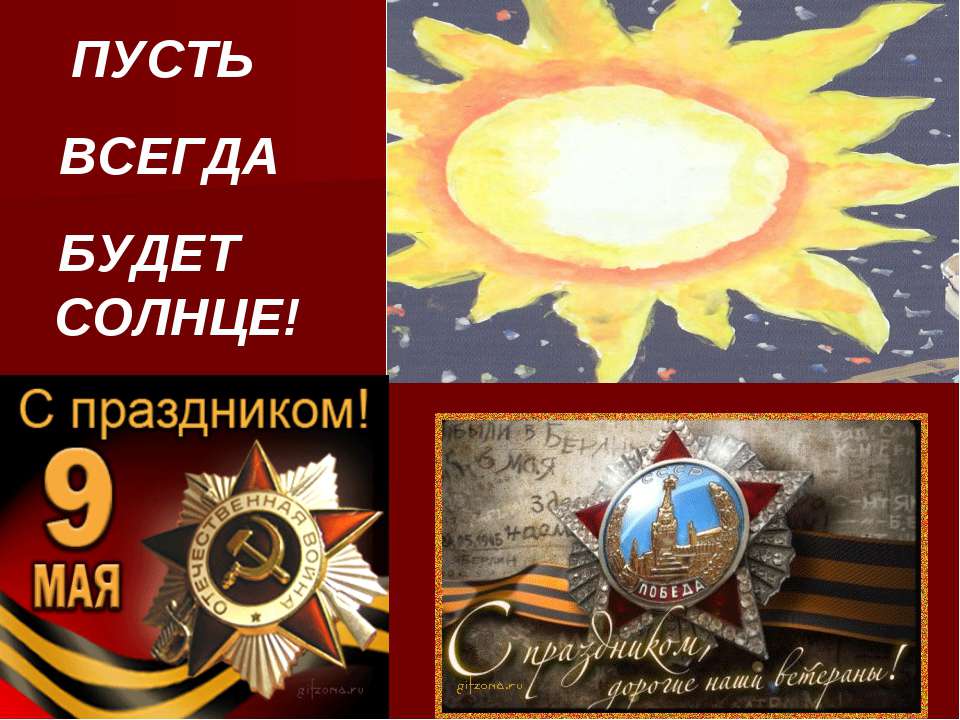 Цели:

приобщение младших школьников к общечеловеческим ценностям;

расширение представления детей о подвиге советского народа, о защитниках Отечества, героях Великой Отечественной войны;

Задачи:

воспитание чувства патриотизма;

формирование интереса к изучению истории своей страны, своей семьи;

привлечение  как можно большего количества  детей к коллективной творческой деятельности по подготовке к празднику исключительно на добровольной основе. Задача педагога – создать мотивацию, при которой все дети захотели бы участвовать хотя бы в одном  из предложенных дел.
Рекомендации 
 по использованию материалов 
данной презентации


    Данная  методическая разработка поможет  учителям, воспитателям  групп продленного дня, а также  родителям выбрать направления участия в подготовке к  празднованию Дня Победы не только в юбилейный год.
    Предложенные материалы можно использовать  при проведении классных часов и организации коллективной творческой деятельности в группе продленного дня.
    У родителей появится возможность  больше узнать о своих детях, об их увлечениях, приобщить ребят к изучению истории своей семьи.
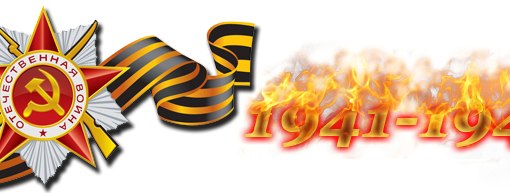 Готовимся достойно встретить 
70-летие Великой Победы
Материал для вступительной беседы

     Это было тогда, когда наша страна Россия называлась СССР, когда ваши прабабушки и прадедушки были молодыми, здоровыми, полными сил. Они были счастливы, мечтали о будущем, думали, что все в их жизни будет хорошо. Но их мечтам не пришлось осуществиться. 
     На рассвете 22 июня 1941 года без объявления войны фашистская Германия напала на нашу Родину. Люди мирно спали и не подозревали о грозящей беде. На города и села посыпались бомбы, на нашу землю ступили вражеские фашистские солдаты. Началась Великая Отечественная война. 
     Все жители нашей страны: и старые, и молодые  - взяли оружие в руки и встали на защиту Родины. 
     Долгих 4 года длилась  эта страшная война. За это время погибло очень много солдат и мирных жителей. 
     И вот наступил этот долгожданный день – 9 мая 1945 года. 
     В этот день закончилась война. Наши войска разгромили фашистов не только на территории нашей Родины, но и освободили жителей других стран, и этот день стал самым светлым и любимым праздником— Днем Победы! 
    Победе радовалась вся страна, но эта радость была со слезами на глазах, так как в каждой семье, в каждом доме кто-то погиб на этой страшной войне. 
    Давайте будем помнить об этом. Как написал замечательный поэт Юрий Воронов, «эта память – наша совесть, она  как сила  нам нужна!»
Перечень творческих заданий, 
предлагаемых учащимся группы продленного дня, 
для подготовки к празднованию  Дня Победы

Выпуск  стенных газет;

Участие в концерте в день  традиционной встречи с ветеранами Великой Отечественной войны и тружениками тыла;

Участие в акции «Подарок ветерану»;

Участие в акции «Бессмертный полк»;

«Спасибо деду за победу» ( подготовка  учащимися рассказов о членах их   семей , переживших войну, воевавших на фронте и работавших в тылу);

Создание  альбомов о ветеранах – членах семей учащихся (важно, что к этой работе могут быть привлечены родители)
Результаты проведенной подготовительной работы
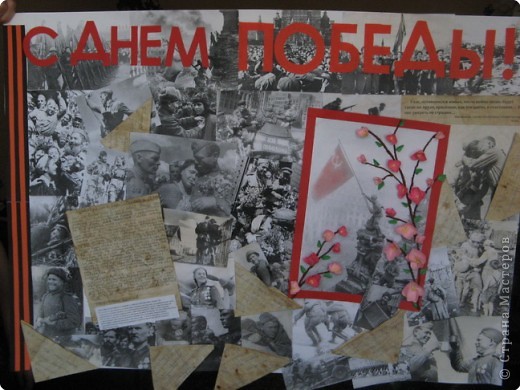 Выпускали стенгазеты
Выступали в концерте в день традиционной встречи с ветеранами Великой Отечественной войны и  тружениками тыла
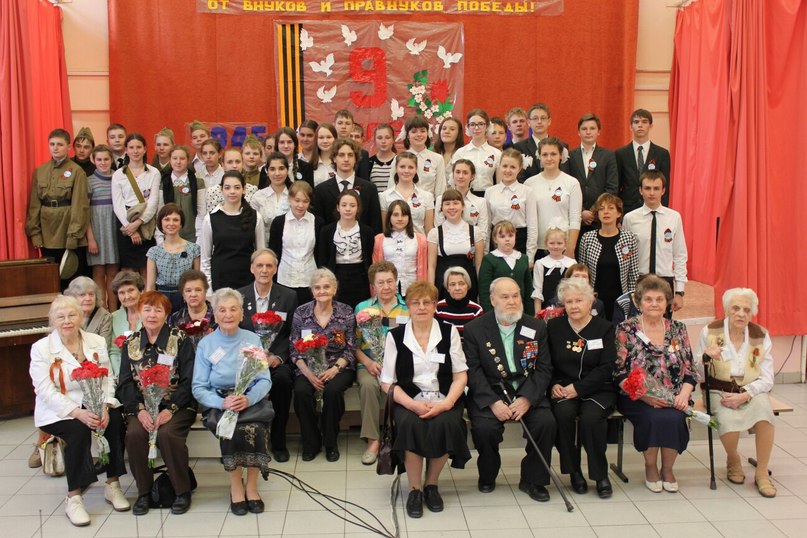 Участвовали в акции «Подарок ветерану»
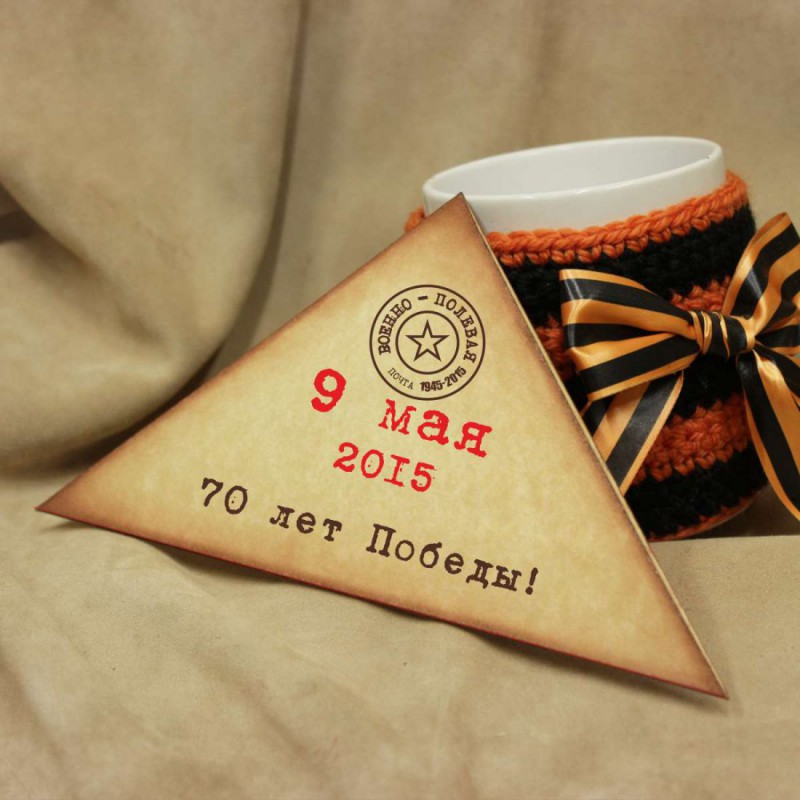 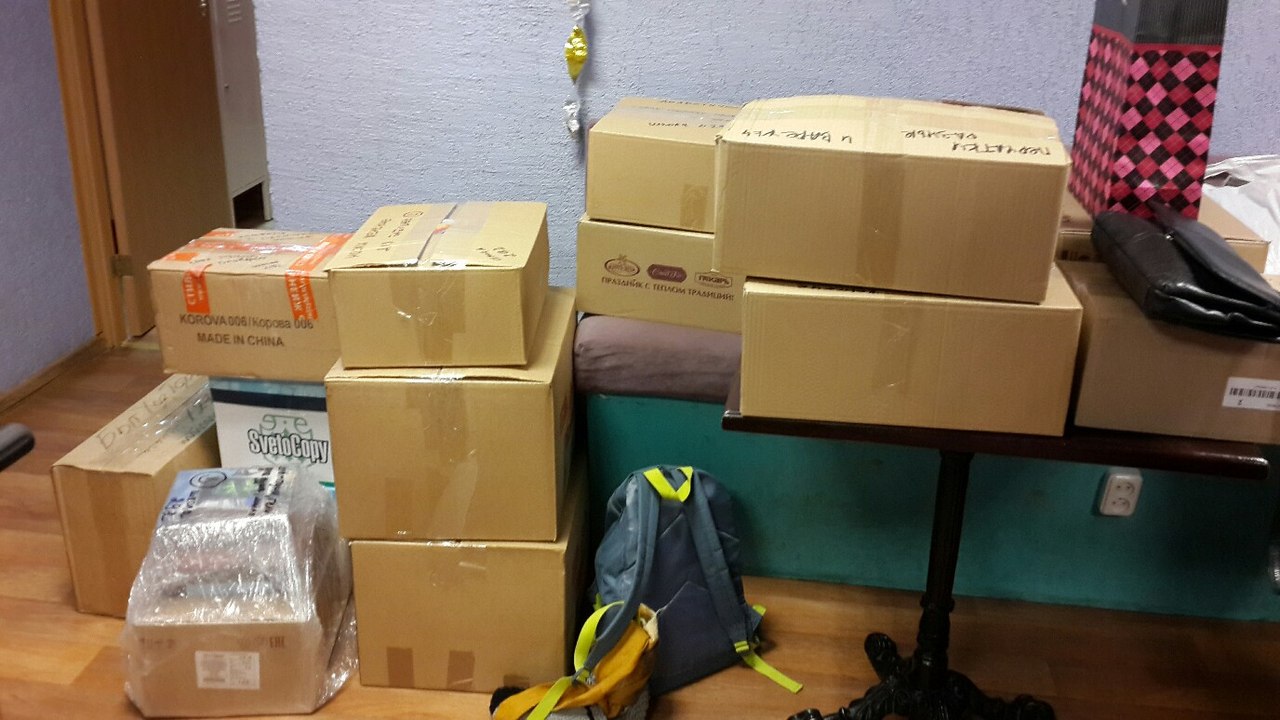 Подарки готовы к отправке в Дом ветеранов
Участвовали в акции «Бессмертный полк»
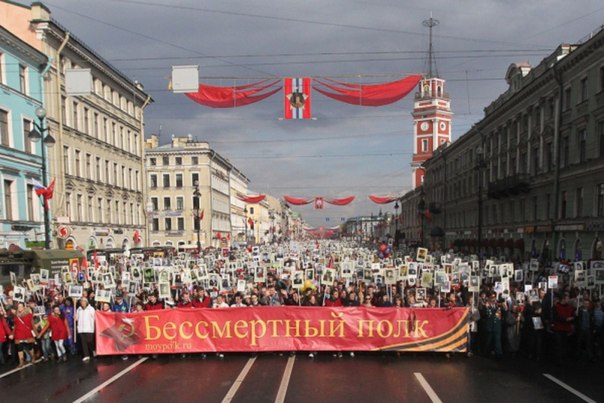 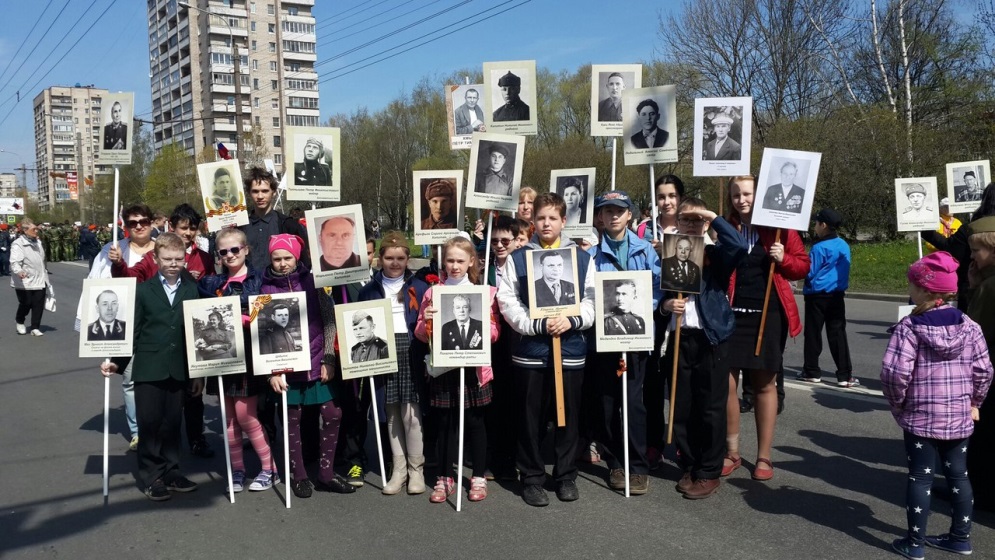 «Бессмертный полк» 
на Невском проспекте
Ученики школы № 292 – участники акции
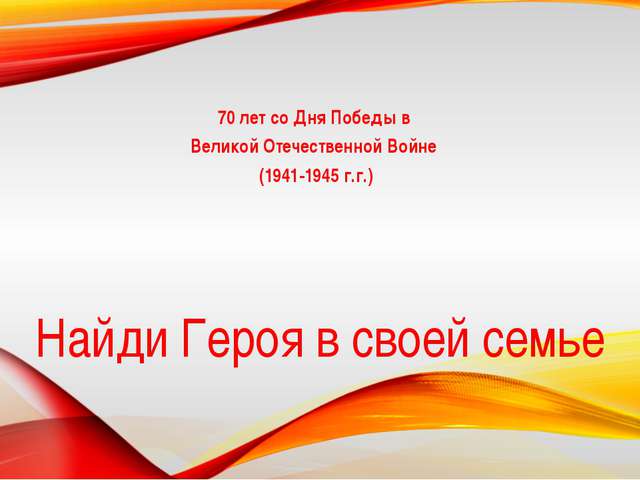 Знакомились с историей своих семей, готовили рассказы о своих родных, знавших, что такое война.
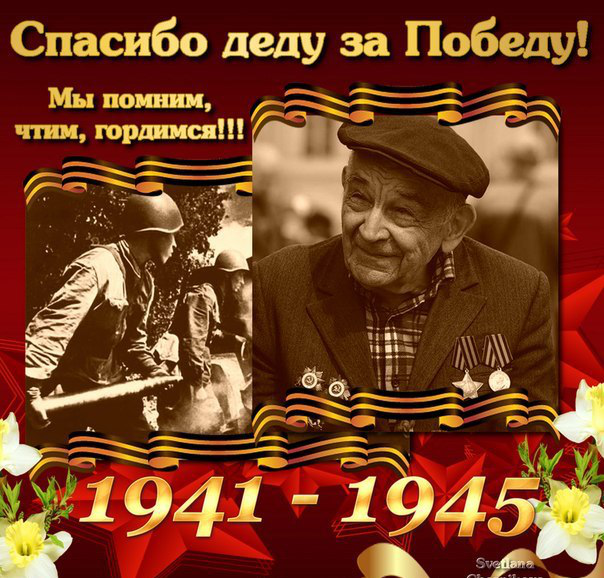 Эта работа была бы невозможна без помощи и участия родителей учащихся
Спасибо за внимание!